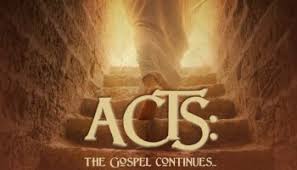 Lesson 6
Review from Last Week
Fasting is found in the bible over 50 times in both the New and Old Testaments.
The Hebrew verb SUM is the ONLY verb used to describe fasting as a religious exercise in the OT.
It’s meaning is “to abstain from food.”
There is no direct command in the NT for fasting, but there are some interesting Scriptures to consider and examples to look at
Fasting?
Matthew 6:16, 17

Matthew 9:15



Numerous examples of NT Christians fasting
“Moreover, when you fast, do not be like . . . 17 But, when you do fast. . . “
“How can the guests of the bridegroom mourn while he is with them?  The 
time will come when the bridegroom will be taken from them, then they
will fast.”
ALSO
I am presenting this lesson on fasting, as being put into Romans 14.
Too many questions IN MY MIND are not answered anywhere in the New Testament about fasting to say it is indeed a requirement for Christians today. Such as:
How long do we fast?
How do we fast? (One way ONLY?  Different ways for different folks like me?)
When do we fast?
Who is to fast and who is not to fast?
Also
BUT, if we put anything into Romans 14, realize:
We have to study the subject and REACH A CONCLUSION IN OUR OWN MINDS AS TO WHETER WE CAN OR CANNOT DO SOMETHING!  We need to seriously study this subject then!!
If we believe we must do something (Romans 14), then we have to do it because if we don’t, it is sin to us (14:21,23)
As such, I will be asking MANY questions in my lesson on fasting and each of us MUST answer these questions as we come to a conclusion as to whether we need to fast or not and pray at times in our lives.
Fasting? Reasons for
To Prepare for God’s Work 
To seek God’s wisdom 
To show grief
To seek deliverance and protection
To repent
To gain victory
To worship God
Finally, let’s look at the last example of why fast and pray?
Fasting + Supplicatory Prayer
First, before we look at fasting and supplicatory prayer:
We need to define SUPPLICATORY PRAYER
“One who humbly or earnestly asks another party to provide
something for self or someone else
Fasting + Supplicatory Prayer
Second, before we look at fasting and supplicatory prayer:
We need to understand, that just because we pray AND fast, this does NOT guarantee we will get what we pray for
In the prophet Isaiah's time, the people grumbled that they had fasted, yet God did NOT answer in the way THEY WANTED (Isaiah 58:3). 


Isaiah responded by proclaiming that the external show of fasting and prayer, without the proper heart attitude, was futile (Isaiah 58:5-9).
‘Why have we fasted,’ they say, ‘and You have not seen?  Why have 
we afflicted our souls, and You take no notice?’
Fasting + Supplicatory Prayer
We need to understand, that just because we pray AND fast, this does NOT guarantee we will get what we pray for
BUT
Three interesting passages to consider first:
Matthew 17:19-21 (Why disciples could NOT cast out demons):
19 Then the disciples came to Jesus privately and said, “Why could we not cast it out?” 20 So 
Jesus said to them, “Because of your unbelief; for assuredly, I say to you, if you have faith 
as a mustard seed, you will say to this mountain, ‘Move from here to there,’ and it will 
move; and nothing will be impossible for you. 21 However, this kind does not go out except 
by prayer and fasting.”
Fasting + Supplicatory Prayer
19 Then the disciples came to Jesus privately and said, “Why could we not cast it out?” 20 So 
Jesus said to them, “Because of your unbelief; for assuredly, I say to you, if you have faith 
as a mustard seed, you will say to this mountain, ‘Move from here to there,’ and it will 
move; and nothing will be impossible for you. 21 However, this kind does not go out except 
by prayer and fasting.”
The disciples had a problem in casting out a powerful demon.
Jesus tells them, they did not have a great enough faith
Great Faith enables His disciples to accomplish great things, as He compares the great things to moving mountains.
Fasting + Supplicatory Prayer
19 Then the disciples came to Jesus privately and said, “Why could we not cast it out?” 20 So 
Jesus said to them, “Because of your unbelief; for assuredly, I say to you, if you have faith 
as a mustard seed, you will say to this mountain, ‘Move from here to there,’ and it will 
move; and nothing will be impossible for you. 21 However, this kind does not go out except 
by prayer and fasting.”
Note – “ . . . nothing will be impossible for you.” with this type of great faith!
Then He goes back to the demon situation and says the only way this will go out is if you have prayer and fasting.
Fasting + Supplicatory Prayer
19 Then the disciples came to Jesus privately and said, “Why could we not cast it out?” 20 So 
Jesus said to them, “Because of your unbelief; for assuredly, I say to you, if you have faith 
as a mustard seed, you will say to this mountain, ‘Move from here to there,’ and it will 
move; and nothing will be impossible for you. 21 However, this kind does not go out except 
by prayer and fasting.”
Since Jesus has linked the casting out of the demon to accomplishing great/impossible things like moving mountains
And the only way Jesus says to cast out this demon (A GREAT ACCOMPLISHMENT) is through prayer and fasting
Fasting + Supplicatory Prayer
19 Then the disciples came to Jesus privately and said, “Why could we not cast it out?” 20 So 
Jesus said to them, “Because of your unbelief; for assuredly, I say to you, if you have faith 
as a mustard seed, you will say to this mountain, ‘Move from here to there,’ and it will 
move; and nothing will be impossible for you. 21 However, this kind does not go out except 
by prayer and fasting.”
Can we not say that the only way His disciples will be able to accomplish GREAT THINGS/MOVING MOUNTAINS is NOT through prayer ALONE
But
Through Prayer and Fasting?!
Fasting + Supplicatory Prayer
19 Then the disciples came to Jesus privately and said, “Why could we not cast it out?” 20 So 
Jesus said to them, “Because of your unbelief; for assuredly, I say to you, if you have faith 
as a mustard seed, you will say to this mountain, ‘Move from here to there,’ and it will 
move; and nothing will be impossible for you. 21 However, this kind does not go out except 
by prayer and fasting.”
Keeping this in mind, let’s look at a few more passages associated with this idea
Fasting + Supplicatory Prayer
Matthew 6:16-18:




Is the “WILL reward you openly” connected to ONLY the not disfiguring your face when praying and fasting
Or is it to be connected with BOTH (1) not disfiguring your face (2) when praying AND fasting?
16 “Moreover, when you fast, do not be like the hypocrites, with a sad countenance. For 
they disfigure their faces that they may appear to men to be fasting. Assuredly, I say to 
you, they have their reward. 17 But you, when you fast, anoint your head and wash your 
face, 18 so that you do not appear to men to be fasting, but to your Father who is in the 
secret place; and your Father who sees in secret WILL reward you openly.”
Fasting + Supplicatory Prayer
1 John 5:14,15:



“When we ask according to His will . . . We know that we have the petitions that we have asked of Him.”
“According to His will” – Should fasting be understand as apart of this phrase (thinking about all we have looked at)?
14 Now this is the confidence that we have in Him, that if we ask anything according to His 
will, He hears us. 15 And if we know that He hears us, whatever we ask, we know that 
we HAVE the petitions that we have asked of Him.
Fasting + Supplicatory Prayer
Fasting is many times associated with supplicatory prayer.
Notice the following examples:
David prayed and fasted over his sick child (2 Sam 12:16).  Weeping before the Lord in earnest intercession (vv. 21-23)
21 Then his servants said to him, “What is this that you have done? You fasted and wept 
for the child while he was alive, but when the child died, you arose and ate food.” 22 And 
he said, “While the child was alive, I fasted and wept; for I said, ‘Who can tell whether 
the Lord will be gracious to me, that the child may live?’ 23 But now he is dead; why 
should I fast? Can I bring him back again? I shall go to him, but he shall not return to me.”
Fasting + Supplicatory Prayer
Nehemiah, having heard of Jerusalem’s desolation, wept, fasted, and prayed that God would give him favor with King Artaxerxes of Persia so that he might return to his homeland and repair its ruins (Neh 1:4-11)
Esther, under similar circumstances, urged Mordecai and the Jews to fast for her as she planned to appear before her husband the king (Esther 4:16).
Jesus equates supplication and fasting when he teaches the removal of mountains comes about only prayer and fasting (Matt 17:21).
Fasting + Supplicatory Prayer
Anna, the prophetess, looked for the redemption of Israel with supplicatory prayer and fasting (Matt 17:21)
Before sending out Paul and Barnabas on the first mission trip, the church at Antioch, prayed and fasted (Acts 13:2-4)
Before Paul and Barnabas appointed elders for the various churches, they committed them to the Lord with prayer and fasting (Acts 14:23)
Fasting + Supplicatory Prayer
One more interesting passage I want us to consider
1 Corinthians 7:1-5
Now concerning the things of which you wrote to me: It is good for a man not to touch 
a woman. 2 Nevertheless, because of sexual immorality, let each man have his own wife, 
and let each woman have her own husband. 3 Let the husband render to his wife the 
affection due her, and likewise also the wife to her husband. 4 The wife does not have 
authority over her own body, but the husband does. And likewise the husband does not 
have authority over his own body, but the wife does. 5 Do not deprive one another except 
with consent for a time, that you may give yourselves to fasting and prayer; and come 
together again so that Satan does not tempt you because of your lack of self-control.
Fasting + Supplicatory Prayer
What is Paul talking about?
We reference this many times, correctly, to not defrauding each other (husband and wife) of our bodies (Vs 1-4)
I want to center on verse 5 for a moment or two


We don’t defraud each other EXCEPT for what?  Does this speak to the power and importance of prayer and fasting?
5 Do not deprive one another except with consent for a time, that you may give 
yourselves to fasting and prayer; and come together again so that Satan does 
not tempt you because of your lack of self-control.
In all of these instances, there seems to be a clear
connection, implication, (necessary conclusion?), that
fasting AND prayer together IS an effective 
supplement, addition, accompaniment, 
complement to each other.
So, we now go back to our original question:

Should Christians be fasting today?

Note what is NOT asked here.  What is not asked:

Is fasting commanded?

WE each need to answer that first question for 
ourselves.  Should I be fasting today???
Purpose of Fasting?
The purpose of fasting is NEVER explicitly stated NOR COMMANDED in Scripture which is a main reason this is such a difficult topic.
BUT
There does seem to be a connection of fasting to penitence, mourning and supplicatory prayers.  (Personal conclusion here, I don’t think that can be denied. EP)
So, what does fasting do for a person? What is it’s purpose?
Purpose of Fasting?
Fasting suggests a self-denial that opens one up to God and not to the immaterial, worthless, unimportant aspects of THIS life.
Inasmuch as food and drink typify life in the flesh and all of its demands and satisfactions . . . 
Their absence or rejections speaks to the reality of a higher thinking, concentration, FOCUS as one centers their mind on “things above and not on things below.” (Col 3:2)
So then, FASTING and PRAYER is a practice of putting your priorities in their proper place; a practice of the believer being able to express themselves in an undivided and intensive devotion to the Lord and to the concerns of things spiritual and not physical.
Is this the reason why fasting AND prayer are
effective?

Our minds, hearts, and spirits are FOCUSED
SOLELY on our God?
Fasting Concluding Thoughts:
Concluding Thoughts:
If you fast, it is personal, no one else needs to know (thought out)
You have a specific reason (thought out)
A specific time period is set for the fast (thought out)
Prayer is associated with the fast (1 Thess 5:17) (thought out)
This is serious, if you say you will do it, THEN YOU MUST FULFILL IT! (James 5:12)
“. . . But let your “Yes” be “Yes,” and your “No,” “No,” lest 
you fall into judgment.”